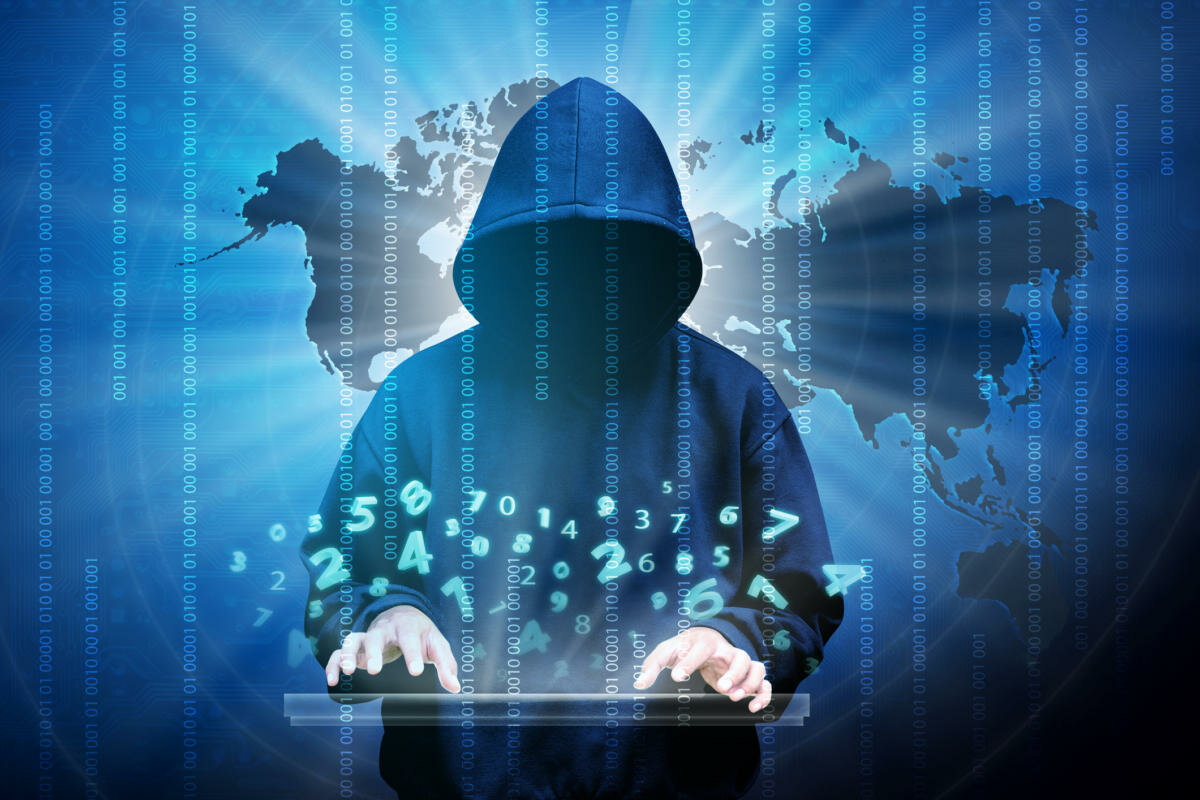 Прокуратура Родионово-Несветайского района
предупреждает:
В глобальной сети 
будь осторожен
Не стань жертвой 
кибер-преступников